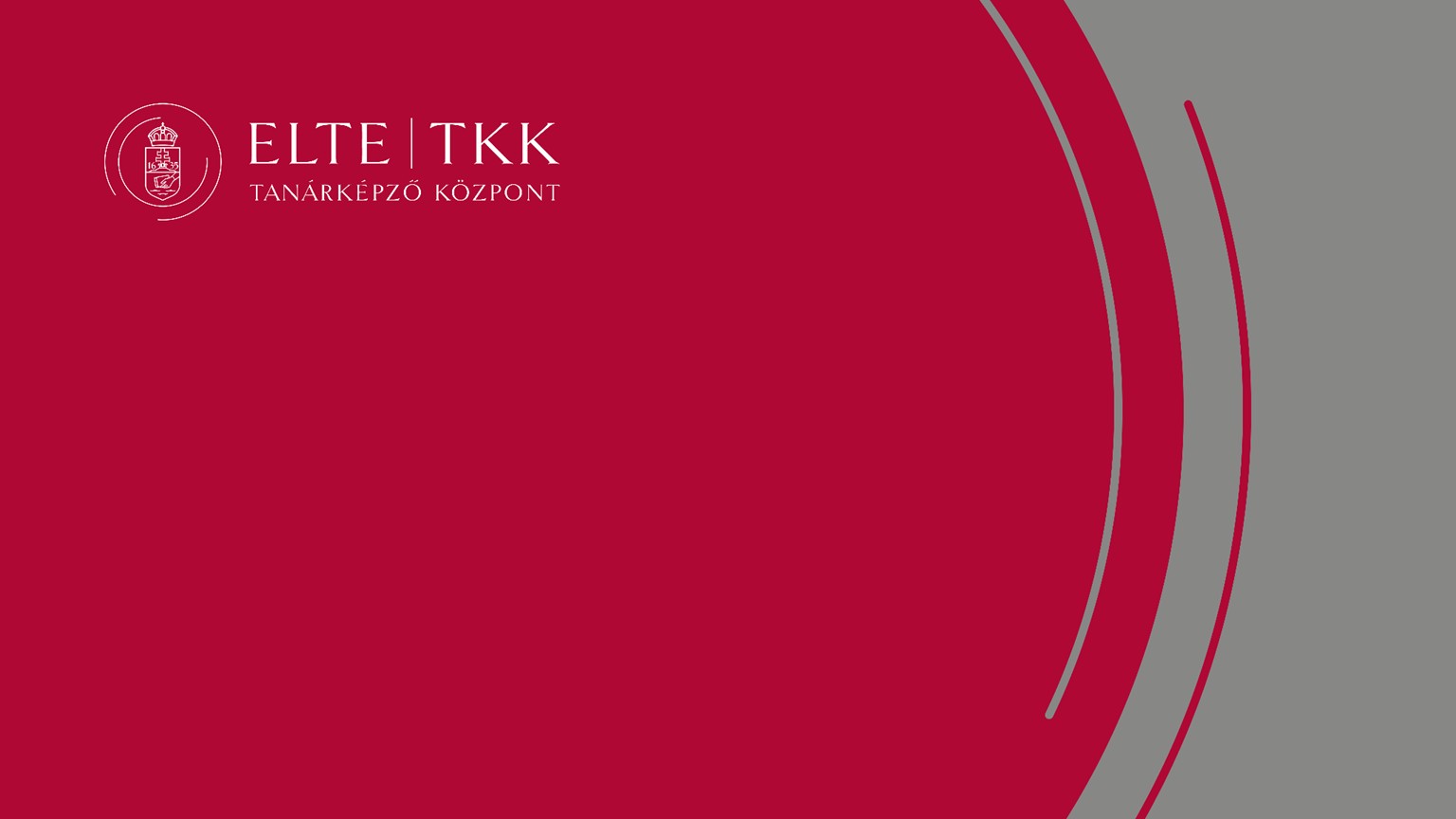 Tájékoztató az RTAK gyakorlatairól
A 2023-tól felvett RTAK-os hallgatók szaktárgyi tanítási és összefüggő egyéni iskolai gyakorlata a 2024/2025. tanév őszi félévében

Budapest, 2024. nyár
A SZAKTÁRGYI TANÍTÁSI GYAKORLAT CÉLJA
Ismerkedés a szaktanári munkával, tapasztalatszerzés az iskola világában és a szaktárgy tanításában
Fejlődés a tanóra tervezésében és elemzésében
Fejlődés a szakmódszertani kompetenciákban
Fejlődés a tanulók és önmaguk megismerésében
Pozitív élmények gyűjtése, a motiváció megerősödése
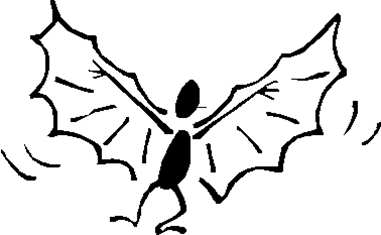 A SZAKTÁRGYI TANÍTÁSI GYAKORLAT HELYE (RTAK)
Helye: elsősorban az ELTE gyakorlóiskoláiban.
Kivételesen külső gyakorlóhelyen: ha nincs elegendő hely, vagy nincs a gyakorlóiskolában az adott szakon vezetőtanár, vagy ha egy félévben van a szaktárgyi tanítási és az összefüggő egyéni iskolai gyakorlat.
A SZAKTÁRGYI TANÍTÁSI GYAKORLAT TARTALMA (RTAK) – PEDAGÓGIAI GYAKORLATTAL NEM RENDELKEZŐ HALLGATÓKNAK
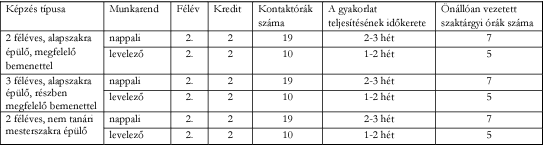 A SZAKTÁRGYI TANÍTÁSI GYAKORLAT TARTALMA (RTAK) – PEDAGÓGIAI GYAKORLATTAL RENDELKEZŐ HALLGATÓKNAK
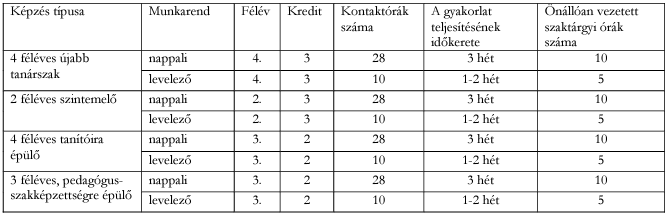 A CANVASBA FELTÖLTENDŐ DOKUMENTUMOK
SZAKTÁRGYI TANÍTÁSI GYAKORLAT DOKUMENTUMAI:
Megtalálhatók a TKK honlapján:
https://tkk.elte.hu/szaktargyi_tanitasi_gyakorlat_rtak

Ütemterv: az első hospitálástól számított 5 munkanapon belül (a hallgató hitelesítésével)
Igazolólap: 2024. december 4-ig (a vezetőtanár hitelesítésével). A feltöltést követő feladatok igazolása előzetesen történik az igazolólapon, külön oszlopban csillaggal megjelölve őket.
Értékelőlap: 2024. december 4-ig (a vezetőtanár hitelesítésével).

Maradjon saját példány!
AZ INTÉZMÉNY FELADATAI
Nyitott, támogató környezet biztosítása
A hallgató támogatása a különféle tevékenységekben
A hallgató egyéni kezdeményezéseinek a támogatása lehetőség szerint
Ösztönzés, a pedagógusszakma iránti elkötelezettség megerősítése
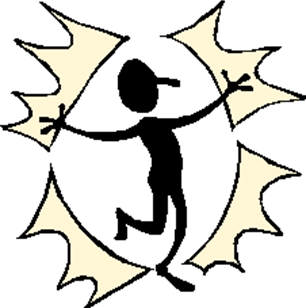 A HALLGATÓ FELADATAI (SZAKTÁRGYI TANÍTÁSI GYAKORLAT)
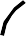 A gyakorlat felvétele a Neptunban
A Neptunban az elérhetőség ellenőrzése
Ismerkedés az iskolával és a tanulócsoportokkal
A saját kompetenciák elemzése, a fejlődés megtervezése és követése
Szaktárgyi hospitálások és elemzések
Szaktárgyi órák és foglalkozások megtervezése, megtartása és reflektív elemzése
Konzultáció a vezetőtanárral
A gyakorlat szakszerű dokumentálása
Az ütemterv, az értékelés és az igazolólap feltöltése a Canvasba (részben a hallgató, részben a vezetőtanár által az Ügyfélkapun hitelesítve pdf-ben)
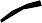 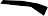 A VEZETŐTANÁR FELADATAI (SZAKTÁRGYI TANÍTÁSI GYAKORLAT)
A gyakorlat formai és tartalmi kereteinek az egyeztetése
Támogatás az iskola, a munkaközösség, a tanulók és a hallgatónak önmaga jobb megismerésében
A hospitálások megszervezése és megbeszélése
A szaktárgyi órák, foglalkozások tervezésének és elemzésének a segítése
A hallgató komplex fejlődésének a támogatása
Több hallgató esetén az együttműködés ösztönzése
A hallgató munkájának szöveges értékelése, gyakorlati jegy adása
A feltöltendő dokumentumok elkészítése és hitelesítése
Együttműködés az egyetemi oktatókkal
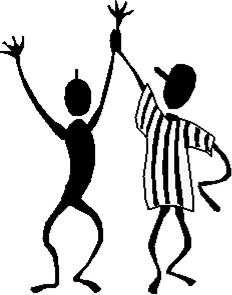 AZ ÖSSZEFÜGGŐ, EGYÉNI ISKOLAI GYAKORLAT CÉLJA
A tanárjelölt szakmai fejlődésének támogatása, megalapozása
A pedagógusidentitás megerősítése
Aktív részvétel az iskola világában, a pedagógusközösség életében
A hallgató komplex fejlődése tervezésben, szervezésben, tanításban, nevelésben, a tanári kompetenciákban
A pedagógiai eszköztár bővítése
Pozitív élmények segítése, a motiváció megerősítése
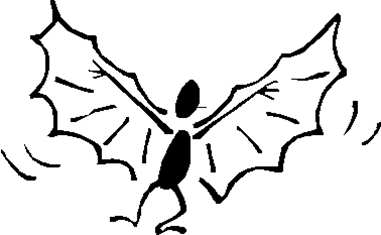 AZ ÖSSZEFÜGGŐ, EGYÉNI ISKOLAI GYAKORLAT TARTALMA
Mentor támogatásával végzett, féléves összefüggő egyéni iskolai gyakorlat, teljes szakmai felelősséggel
Részvétel az iskola világában, a pedagógusközösség életében
A félév során egy szaktárgy tanítása
Min. 50%-ban, max. 60%-ban a szaktárgyi tevékenységek (RTAK)
Min. 40%-ban, max. 50%-ban nem szaktárgyi tevékenységek, pl. osztályfőnöki és szabadidős tevékenységek (RTAK)
Fokozatosság: a hospitálástól az önálló tanításig
Részvétel a szakos és a pedagógiai-pszichológiai kísérő szemináriumokon
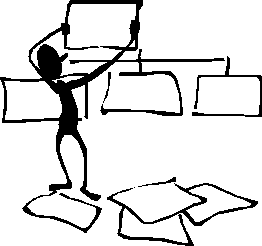 AZ ÖSSZEFÜGGŐ, EGYÉNI ISKOLAI GYAKORLAT ÖSZTÖNDÍJSZERŰ
 TÁMOGATÁSA	
A támogatás mértéke a mindenkori minimálbér 65%-a.
Az első kifizetés márciusban /októberben (szemesztertől függően).
Kaphatja: államilag támogatott képzésben levő, nappali vagy levelező tagozatos RTAK-os hallgató olyan szakon, amely szak csak RTAK-ban szervezhető (MID, finn, filozófia, művészettörténet).
Önköltséges képzésben levő hallgató nem kaphatja.
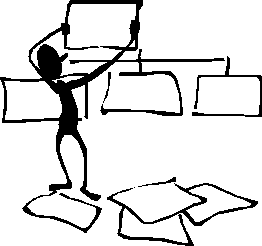 AZ ÖSSZEFÜGGŐ EGYÉNI ISKOLAI GYAKORLAT IDŐKERETE (NAPPALI RTAK)
AZ ÖSSZEFÜGGŐ EGYÉNI ISKOLAI GYAKORLAT IDŐKERETE (LEVELEZŐ RTAK)
A HALLGATÓI TEVÉKENYSÉGEK FŐBB TÍPUSAI AZ
ÖSSZEFÜGGŐ EGYÉNI ISKOLAI GYAKORLATON (RTAK)
AZ EGYÉNI FELKÉSZÜLÉSI IDŐ NÉLKÜL EGY FÉLÉVBEN A NAPPALI MUNKARENDŰ RTAK-BAN – 8 KREDITES GYAKORLAT ESETÉBEN: 120160 ÓRA
Megismerés és az egyéni fejlődési út azonosítása: 1832 óra
Szaktárgyi tevékenységek: 90144 óra
Nem szaktárgyi tevékenységek: 5488 óra

AZ EGYÉNI FELKÉSZÜLÉSI IDŐ NÉLKÜL EGY FÉLÉVBEN A NAPPALI MUNKARENDŰ RTAK-BAN – 18 KREDITES GYAKORLAT ESETÉBEN: 180240 ÓRA
Megismerés és az egyéni fejlődési út azonosítása: 1628 óra
Szaktárgyi tevékenységek: 6096 óra
Nem szaktárgyi tevékenységek: 3252 óra

AZ	EGYÉNI	FELKÉSZÜLÉSI	IDŐ	NÉLKÜL	EGY	FÉLÉVBEN	A	LEVELEZŐ MUNKARENDŰ RTAK-BAN: 90120 ÓRA
Megismerés és az egyéni fejlődési út azonosítása: 1220 óra
Szaktárgyi tevékenységek: 4572 óra
Nem szaktárgyi tevékenységek: 2440 óra
A gyakorlóhely oktatási módja határozza meg a gyakorlat formáját: jelenléti, online vagy hibrid gyakorlat.
A HALLGATÓI TEVÉKENYSÉGEK TÍPUSAI ÖSSZEFÜGGŐ EGYÉNI ISKOLAI GYAKORLATON (NAPPALI MUNKARENDŰ RTAK) – 8 KREDITES GYAKORLAT ESETÉN
MEGISMERÉS ÉS AZ EGYÉNI FEJLŐDÉSI ÚT AZONOSÍTÁSA A FÉLÉV SORÁN: 16  28 ÓRA
Az iskola, a diákok és a pedagógusok megismerése: 58 óra
Az egyéni fejlődési terv elkészítése, követése: 48 óra
Konzultáció a mentorral az iskoláról, a diákokról, a tanári munkáról, az egyéni fejlődési tervről: 58 óra
Konzultáció az iskola más pedagógusaival: 24 óra
A HALLGATÓI TEVÉKENYSÉGEK TÍPUSAI ÖSSZEFÜGGŐ EGYÉNI ISKOLAI GYAKORLATON (NAPPALI MUNKARENDŰ RTAK) – 8 KREDITES GYAKORLAT ESETÉN
SZAKTÁRGYI TEVÉKENYSÉGEK A FÉLÉV SORÁN: 6096 ÓRA
Szaktárgyi hospitálás az adott szakon: 1014 óra
Szaktárgy tanítása az adott szakon: 1830 óra (67 héten át heti 35 óra)
Tanórán kívüli szaktárgyi tevékenység az adott szakon: 814 óra
Konzultáció a mentorral az adott szakon: 2028 óra (heti 34 óra)
Konzultáció a szakos munkaközösséggel: 410 óra
A HALLGATÓI TEVÉKENYSÉGEK TÍPUSAI ÖSSZEFÜGGŐ EGYÉNI ISKOLAI GYAKORLATON (NAPPALI MUNKARENDŰ RTAK) – 8 KREDITES GYAKORLAT ESETÉN

NEM SZAKTÁRGYI TEVÉKENYSÉGEK A FÉLÉV SORÁN: 3252 ÓRA
Hospitálás nem szakos órán, foglalkozáson: 48 óra
Szabadidős programok szervezése, részvétel: 58 óra
Részvétel osztályfőnök-helyettesi, ifjúságvédelmi tevékenységben: 47 óra
Helyettesítés, ügyelet, gyermekfelügyelet, napközi: 57 óra
Együttműködés a családdal, szakmai és támogató közösségekkel: 34 óra
Konzultáció a mentorral: 914 óra (heti 1,52 óra)
Konzultáció az iskola más pedagógusaival: 24 óra
A HALLGATÓI TEVÉKENYSÉGEK TÍPUSAI ÖSSZEFÜGGŐ EGYÉNI ISKOLAI GYAKORLATON (NAPPALI MUNKARENDŰ RTAK) – 18 KREDITES GYAKORLAT ESETÉN
MEGISMERÉS ÉS AZ EGYÉNI FEJLŐDÉSI ÚT AZONOSÍTÁSA A FÉLÉV SORÁN: 2236 ÓRA
Az iskola, a diákok és a pedagógusok megismerése: 610 óra
Az egyéni fejlődési terv elkészítése, követése: 610 óra
Konzultáció a mentorral az iskoláról, a diákokról, a tanári munkáról, az egyéni fejlődési tervről: 48 óra
Konzultáció az iskola más pedagógusaival: 24 óra
A HALLGATÓI TEVÉKENYSÉGEK TÍPUSAI ÖSSZEFÜGGŐ EGYÉNI ISKOLAI GYAKORLATON (NAPPALI MUNKARENDŰ RTAK) – 18 KREDITES GYAKORLAT ESETÉN
SZAKTÁRGYI TEVÉKENYSÉGEK A FÉLÉV SORÁN: 90144 ÓRA
Szaktárgyi hospitálás az adott szakon: 1620 óra
Szaktárgy tanítása az adott szakon: 2050 óra (910 héten át heti 25 óra)
Tanórán kívüli szaktárgyi tevékenység az adott szakon: 1416 óra
Konzultáció a mentorral az adott szakon: 3044 óra (heti 34 óra)
Konzultáció a szakos munkaközösséggel: 1014 óra
A HALLGATÓI TEVÉKENYSÉGEK TÍPUSAI ÖSSZEFÜGGŐ EGYÉNI ISKOLAI GYAKORLATON (NAPPALI MUNKARENDŰ RTAK) – 18 KREDITES GYAKORLAT ESETÉN

NEM SZAKTÁRGYI TEVÉKENYSÉGEK A FÉLÉV SORÁN: 5488 ÓRA
Hospitálás nem szakos órán, foglalkozáson: 610 óra
Szabadidős programok szervezése, részvétel: 1020 óra
Részvétel osztályfőnök-helyettesi, ifjúságvédelmi tevékenységben: 610 óra
Helyettesítés, ügyelet, gyermekfelügyelet, napközi: 810 óra
Együttműködés a családdal, szakmai és támogató közösségekkel: 68 óra
Konzultáció a mentorral: 1220 óra (heti 12 óra)
Konzultáció az iskola más pedagógusaival: 610 óra
A HALLGATÓI TEVÉKENYSÉGEK TÍPUSAI ÖSSZEFÜGGŐ EGYÉNI ISKOLAI GYAKORLATON (LEVELEZŐ MUNKARENDŰ RTAK)
MEGISMERÉS ÉS AZ EGYÉNI FEJLŐDÉSI ÚT AZONOSÍTÁSA A FÉLÉV SORÁN: 1220 ÓRA
Az iskola, a diákok és a pedagógusok megismerése: 46 óra
Az egyéni fejlődési terv elkészítése, követése: 35 óra
Konzultáció a mentorral az iskoláról, a diákokról, a tanári munkáról, az egyéni fejlődési tervről: 46 óra
Konzultáció az iskola más pedagógusaival: 13 óra
A HALLGATÓI TEVÉKENYSÉGEK TÍPUSAI ÖSSZEFÜGGŐ EGYÉNI ISKOLAI GYAKORLATON (LEVELEZŐ MUNKARENDŰ RTAK)
SZAKTÁRGYI TEVÉKENYSÉGEK A FÉLÉV SORÁN: 4572 ÓRA
Szaktárgyi hospitálás az adott szakon: 812 óra
Szaktárgy tanítása az adott szakon: 1525 óra (45 héten át heti 35 óra)
Tanórán kívüli szaktárgyi tevékenység az adott szakon: 68 óra
Konzultáció a mentorral az adott szakon: 1420 óra (heti 34 óra)
Konzultáció a szakos munkaközösséggel: 27 óra
A HALLGATÓI TEVÉKENYSÉGEK TÍPUSAI ÖSSZEFÜGGŐ EGYÉNI ISKOLAI GYAKORLATON (LEVELEZŐ MUNKARENDŰ RTAK)

NEM SZAKTÁRGYI TEVÉKENYSÉGEK A FÉLÉV SORÁN: 2440 ÓRA
Hospitálás nem szakos órán, foglalkozáson: 36 óra
Szabadidős programok szervezése, részvétel: 46 óra
Részvétel osztályfőnök-helyettesi, ifjúságvédelmi tevékenységben: 36 óra
Helyettesítés, ügyelet, gyermekfelügyelet, napközi: 46 óra
Együttműködés a családdal, szakmai és támogató közösségekkel: 23 óra
Konzultáció a mentorral: 610 óra (heti 12 óra)
Konzultáció az iskola más pedagógusaival: 23 óra
A CANVASBA FELTÖLTENDŐ DOKUMENTUMOK
A HALLGATÓK TÖLTIK FEL BUDAPESTEN A CANVASBA.
Csak digitálisan (az Ügyfélkapun hitelesítve, vagy a mentortanár aláírásával ellátva pdf-ben) kérjük feltölteni.

ÖSSZEFÜGGŐ EGYÉNI ISKOLAI GYAKORLAT DOKUMENTUMAI:
Megtalálhatók a TKK honlapján: https://tkk.elte.hu/osszefuggo_egyeni_iskolai_gyakorlat_rtak

- Bejelentőlap a bemutatóóráról/bemutatófoglalkozásról feltöltendő, legalább 10 munkanappal korábban a
Canvasba. Jelenléti oktatásban jelenléti bemutatóóra szükséges.
- Jegyzőkönyv a bemutatóóráról/bemutatófoglalkozásról. Határidő: 2024. december 4.
- Értékelőlap: határidő: 2024. december 4.
- Igazolólap: határidő: 2024. december 4. A feltöltést követő feladatok igazolása előzetesen történik az
igazolólapon, külön oszlopban csillaggal megjelölve őket.
Maradjon saját példány!
A	HALLGATÓ	FELADATAI	(ÖSSZEFÜGGŐ	EGYÉNI	ISKOLAI
 GYAKORLAT)
A gyakorlat és a kísérő tárgyak felvétele a Neptunban (A Pedagógusképzési és Pedagógus-
továbbképzési Tanács 43/2021. VII. 2. számú határozata alapján a hallgatók online is részt vehetnek az összefüggő egyéni iskolai gyakorlatot kísérő kurzusokon.)
A Neptunban az elérhetőség ellenőrzése
Az iskolai program, az iskolai élet, a tanulók, a pedagógusok stb. megismerése
Saját kompetenciák elemzése, a fejlődés megtervezése és követése
Szaktárgyi és tanórán kívüli hospitálások és megbeszélések
Tanórák és foglalkozások tervezése, megtartása és reflektív elemzése
A gyakorlat szakszerű dokumentálása
Ha van bemutatóórája a félévben, a bejelentőlap és a bemutatóóra után a jegyzőköny feltöltése a
Canvasba (a mentor által az Ügyfélkapun hitelesítve pdf-ben)
Az értékelés és az igazolólap feltöltése a Canvasba félévente (a mentor által az Ügyfélkapun hitelesítve
pdf-ben)
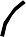 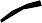 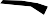 A MENTOR FELADATAI (ÖSSZEFÜGGŐ EGYÉNI ISKOLAI GYAKORLAT)
A gyakorlat formai és tartalmi kereteinek egyeztetése
Támogatás az iskola, a munkaközösség, a tanulók, a hallgatónak önmaga megismerésében
Az iskolai életbe való bekapcsolódás, a nem szaktárgyi tevékenységek támogatása
A fejlődési terv és az egyéb dokumentumok elkészítésének segítése
Az szaktárgyi tevékenységek támogatása
A hallgató hospitálása (fokozatosan csökkenő számban, a hallgatók óráinak kb. 30–50%-ában)
Fokozatosan az önálló munkavégzés támogatása
Konstruktív elemzés, reflektív megbeszélések, értékelések folytatása
Több hallgató esetén az együttműködés ösztönzése
A hallgató munkájának szöveges értékelése, gyakorlati jegy adása félévenként, egyeztetve a konzulens
tanárral
A hallgató komplex fejlődésének a támogatása
Együttműködés az egyetemi oktatókkal
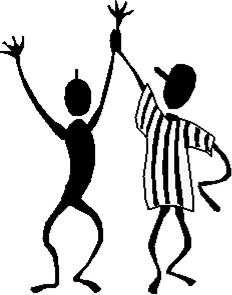 AKTUÁLIS KÉRDÉSEK MINDKÉT GYAKORLATTÍPUS ESETÉBEN
A gyakorlóhelyen folytatott oktatás módja határozza meg a gyakorlat formáját: jelenléti, online vagy hibrid gyakorlat.
2022. ősztől nincs bemutatóóra a szaktárgyi tanítási gyakorlaton, az egyetemi oktatók az iskolával és a hallgatóval előzetesen egyeztetve bármelyik órát látogathatják. Megkapják az ütemterveket.
Az összefüggő egyéni iskolai gyakorlaton van egy bemutatóóra.
Minden résztvevő (hallgató, vezetőtanár, egyetemi oktató) részéről odafigyelés és tolerancia szükséges az egyetemi képzés és a gyakorlat párhuzamossága miatt.
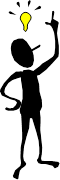 A GYAKORLAT EGYÉB DOKUMENTUMAI
A PORTFÓLIÓ RÉSZEI LEHETNEK, NEM KELL ELKÜLDENI, LEADNI:
Egyéni fejlődési terv
Feljegyzések a hospitálásokon
Óravázlatok, óratervek, foglalkozástervek
Tematikus tervek
Reflexiók
Tanulói dokumentumok
Egyéb dokumentumok
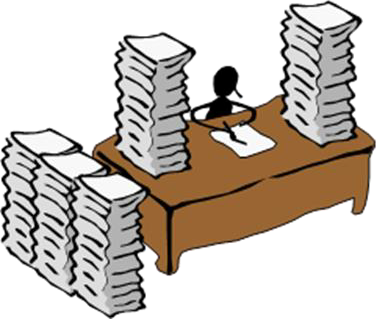 A MEGISMÉTELT GYAKORLATSZERVEZÉS DÍJA
Az a hallgató, aki a gyakorlati helyszínről szóló előzetes értesítést követően a gyakorlati eljárásrendben megadott határidőig nem jelzi írásban a Tanárképző Központnak, hogy a szaktárgyi tanítási vagy az összefüggő egyéni iskolai gyakorlatát nem kezdi meg, a megismételt gyakorlatszervezés díját, 12 000 Ft-ot köteles befizetni.
	A megismételt gyakorlatszervezés díját akkor is be kell fizetnie, ha a hallgató neki felróható okból a gyakorlati helyszínről szóló előzetes értesítését követően szakítja meg a szaktárgyi vagy az összefüggő egyéni iskolai gyakorlatát, és nem teljesíti azt az adott félévben.
Ha a hallgató igazolt egészségügyi ok miatt nem tudja megkezdeni a gyakorlatát vagy befejezni az elkezdett gyakorlatot, akkor a díjfizetési kötelezettség alól mentesül, és kérelmezheti a félbehagyott gyakorlat kurzusának a törlését.
A térítési díj a Neptunban kerül kiírásra, a befizetés határideje minden esetben 30 nap.
SZAKZÁRÁS (RTAK): PORTFÓLIÓ ÉS ZÁRÓVIZSGA 



Tájékoztató a honlapon: https://tkk.elte.hu/szakzaras_rtak
Kapcsolat: szakzaras@tkk.elte.hu
Online tájékoztató a záróvizsga félévében.
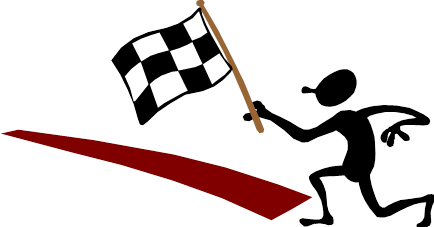 SZERZŐDÉSKÖTÉS A KÜLSŐ TANÁROKKAL
A szerződéskötést a TKK intézi, ezzel nincs feladatuk a hallgatóknak.
A tankerülettel keretszerződés.
Az intézménnyel partneriskolai szerződés.
A pedagógussal megbízási szerződés.
Az adatok egyeztetése.
A szerződés kiküldése, hitelesítése az Ügyfélkapun keresztül.
A szerződés aláíratása az ELTE munkatársaival.
A teljesítés igazolása a TKK részéről: az értékelések beérkezése és feldolgozása, a jegyek rögzítése után.
A díjak átutalása: a teljesítésigazolást követően.

Minden változásról azonnal kérjük értesíteni a TKK-t e-mailben a rtak.gyak@tkk.elte.hu címen a változásbejelentő kitöltésével. Csak az iskola vezetése vagy a kapcsolattartó töltheti ki a változásbejelentőt! Letölthető a honlapról: https://tkk.elte.hu/osszefuggo_egyeni_iskolai_gyakorlat_rtak
A PARTNERISKOLÁK LEHETŐSÉGEI
Bekapcsolódás a partneriskolai hálózatba
Szakmai együttműködés lehetősége projektekben
Partneriskolai pedagógusok részvétele szakmai programokon
Szakmai kapcsolatok az egyetemi oktatókkal
Online tanári műhelyek
Mentorképzések
Új kutatási eredmények, új módszertanok megismerése
Partneriskolai tábla az intézmény épületére
Díjak, oklevelek a partneriskolák, a mentorok, vezetőtanárok számára
A tantestület bővítése fiatal tanárokkal
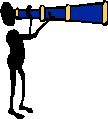 A HALLGATÓ SEGÍTSÉGKÉRÉSE
A mentornál, vezetőtanárnál
Az iskolában
A szakmódszertanos oktatónál
A Tanárképző Központban: rtak.gyak@tkk.elte.hu
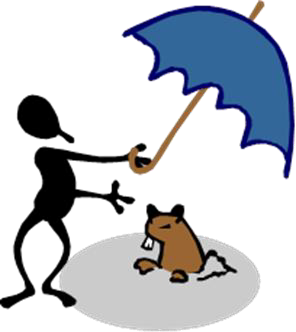 ELTE TANÁRKÉPZŐ KÖZPONT
Honlap: http://tkk.elte.hu/

Cím: 1118 Budapest, Ménesi út 11–13., fszt. 22–24.

Munkatársak és elérhetőségek: https://tkk.elte.hu/munkatarsak

E-mail: rtak.gyak@tkk.elte.hu
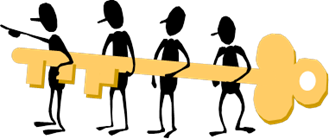 Köszönjük megtisztelő figyelmüket.
rtak.gyak@tkk.elte.hu